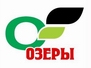 Тема:
«Потребность агрохолдингов (агропредприятий) 
в технологиях генерации электроэнергии»
Генеральный директор 
Акционерное общество «Озёры»
ПРЯМОВ 
Сергей Борисович
Кандидат сельскохозяйственных наук
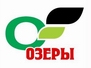 Развитие с/х предприятий и территорий в перспективе 10 лет будет 
в направлении по переработке с/х продукции
на примере АО «Озеры»:
- хрустящий картофель, 2 Линии производства чипсов
- варка и вакуумирование овощей: свекла, морковь, картофель
применяемые Технологии/способы в переработке:
Котловой: t = 100 – 120 град. С
Термомасляный: t = 140 – 240 град. С
Газогенерация: t = -18 град. С (глубокая заморозка)
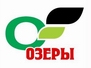 Котловой способ
Применяется в котельных установках при нагреве воды до соответствующей барометрическому давлению температуры кипения с одновременной дегазацией воды
Парогенератор, автоклав, пастеризация овощей в вакуумной упаковке
Термомасляный способ
(Передача энергии тепла (нагрева) за счет термообмена)
Отличительная особенность: 
использование в качестве теплоносителя специального масла, 
благодаря которому температура теплоносителя может достигать +400 °C
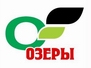 Применение термомасляного способа 
на производстве в АО «Озёры»
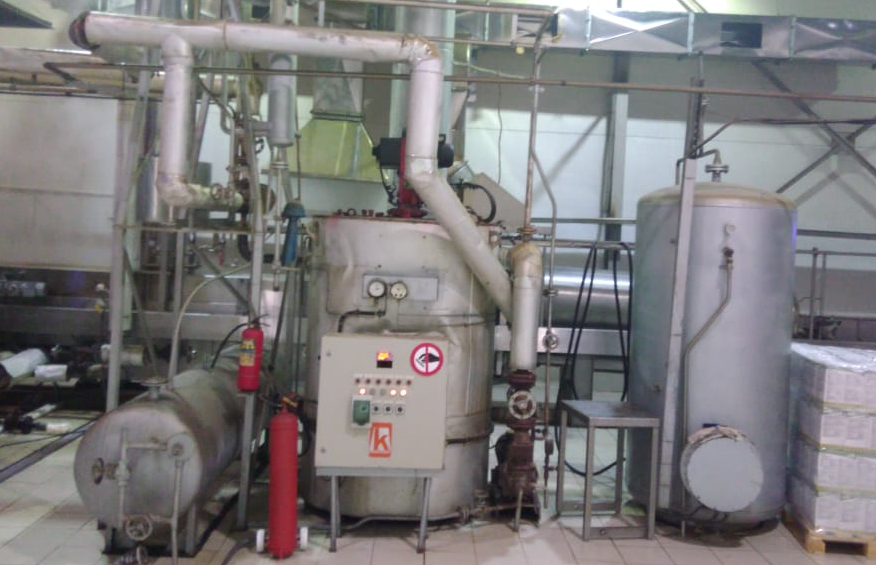 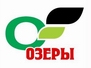 Преимущества термомасляной технологии:
Срок службы термомасляных котлов составляет более 30 лет
Высокий КПД до 98%
Автоматизированный процесс работы (исключает человеческий фактор ошибок)
Минимальные затраты на монтаж и пуско-наладочные работы
Не требует постоянного контроля обслуживающим персоналом, что позволяет сэкономить на количестве рабочих котельной
Компактные габариты (1 х 2 м)
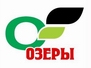 Газогенерация
Турбогазогенераторы:
Для устройства независимого отопления 
ИБП (источник бесперебойного питания)
 
Применяем:
Лаборатория селекции и размножения растений (картофель) 
Постоянные потребители э/э 24ч на складах хранения продукции
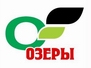 Лаборатория in-vitro растений
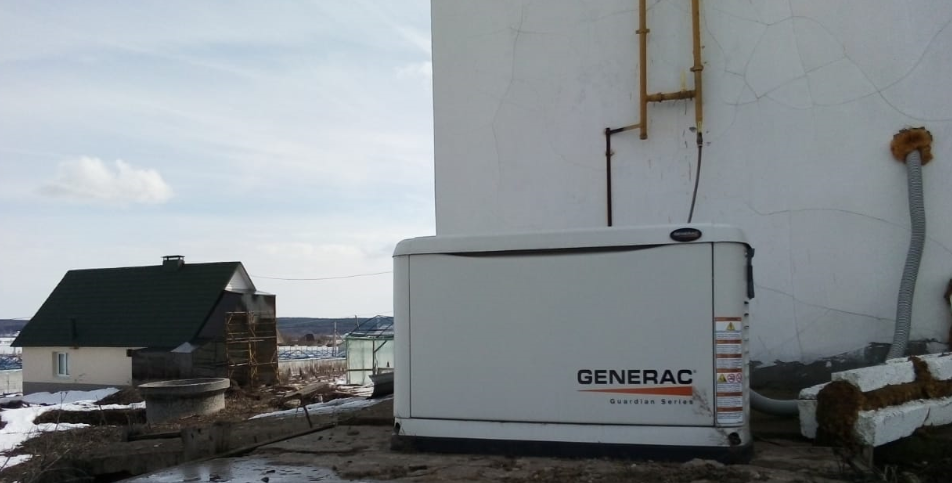 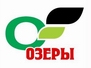 Преимущества применения 
газотурбогенераторов в производстве с/х предприятия:
Возможность длительного хранения топлива без снижения его свойств;
Низкое содержание вредных веществ в выхлопах;
Низкая цена топлива по сравнению с бензином и дизелем;
Возможность работы напрямую от городской газовой магистрали;
Длительный срок службы двигателя;
Стабильные рабочие параметры.
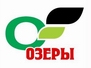 Удаленные технологии
 
Э/э от Солнечных батарей
Применяем:
в Системах мелиорации полей
заряжает аккумулятор для э/питания системы управления дождевальной машиной барабанного типа
 
в сочетании с использованием интернет-агрегаций
Погодная станция
Автоматическая система навигации AutoTrac (система точного земледелия) 
Видеонаблюдение в полевых условиях (фотоловушки)
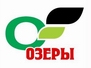 Пример использования солнечных батарей в мелиорации на полях АО «Озёры»
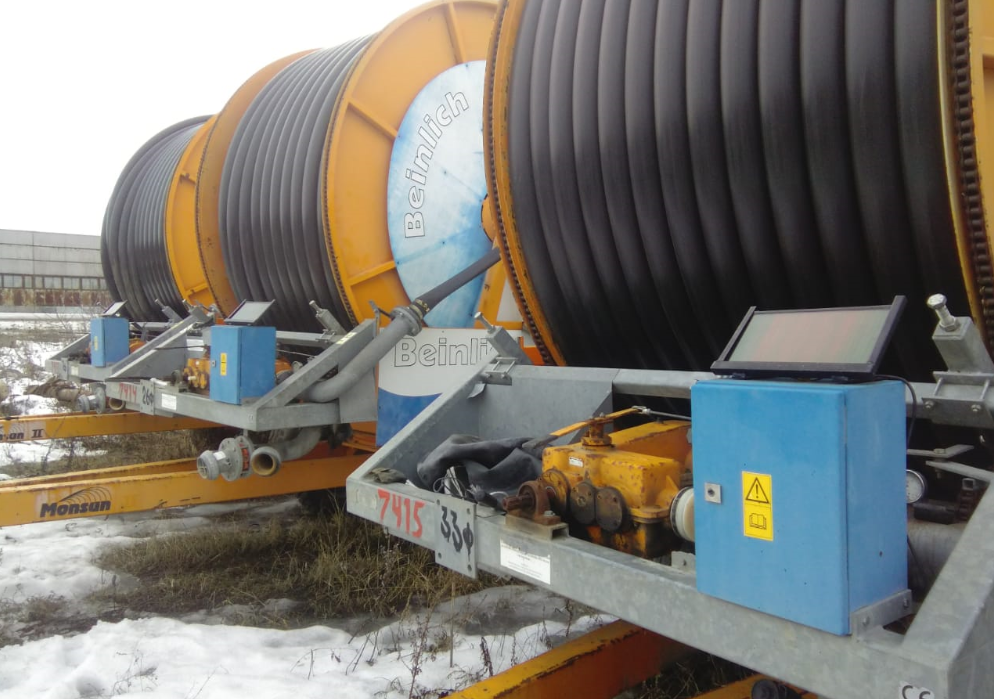 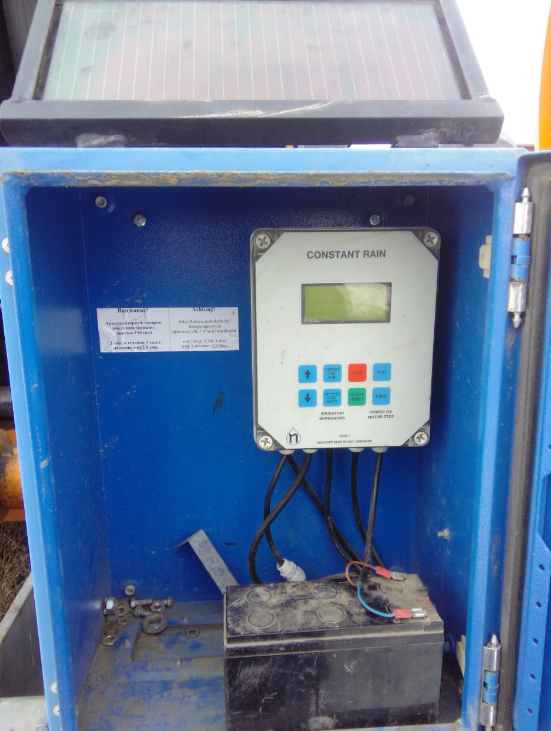 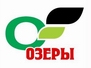 Статистика затрат 
предприятия АО «Озёры» на электроэнергию
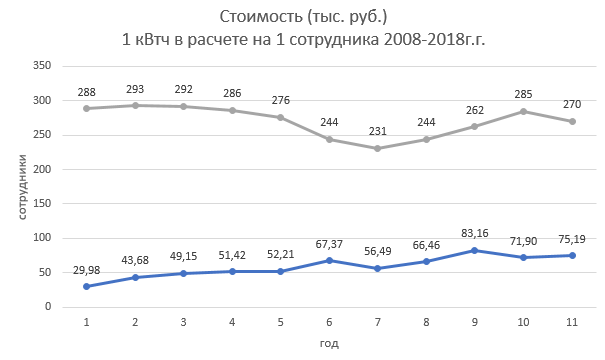 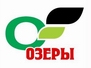 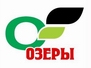 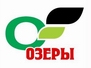 Благодарим за внимание!
АО «Озёры»